Dějiny Balkánu z lingvistického hlediska
III. – Dějiny Balkánu od přelomu letopočtu do vrcholného středověku
Starověk našeho letopočtu (0 n. l. – 476 n. l.)
V době římské nadvlády celé území Balkánu zahrnuto do římské správy. Poslední byla včleněno Odryské království v roce 46 n. l., za Dunajem pak Dácie v roce 106 n. l.
Vybudovány silnice spojující města a pevnosti, v Podunají přítomny římské legie.
Balkán rozdělen do několika provincií, (Moesie, Ilyrie, Hellada, Thrákie, Dákie) centrální mocí kontrolovány hlavně komunikační, správní, obchodní a vojenské lokality a dále úrodné nížiny.  Kontrolována i místa těžby rud (v Dácii, Moesii).
Jazyky – latina, řečtina, paleobalkánské jazyky.
Závěr starověku ve znamení germánských válek a stěhování národů. Na přelomu středověku Balkán osídlen slovanskými kmeny.
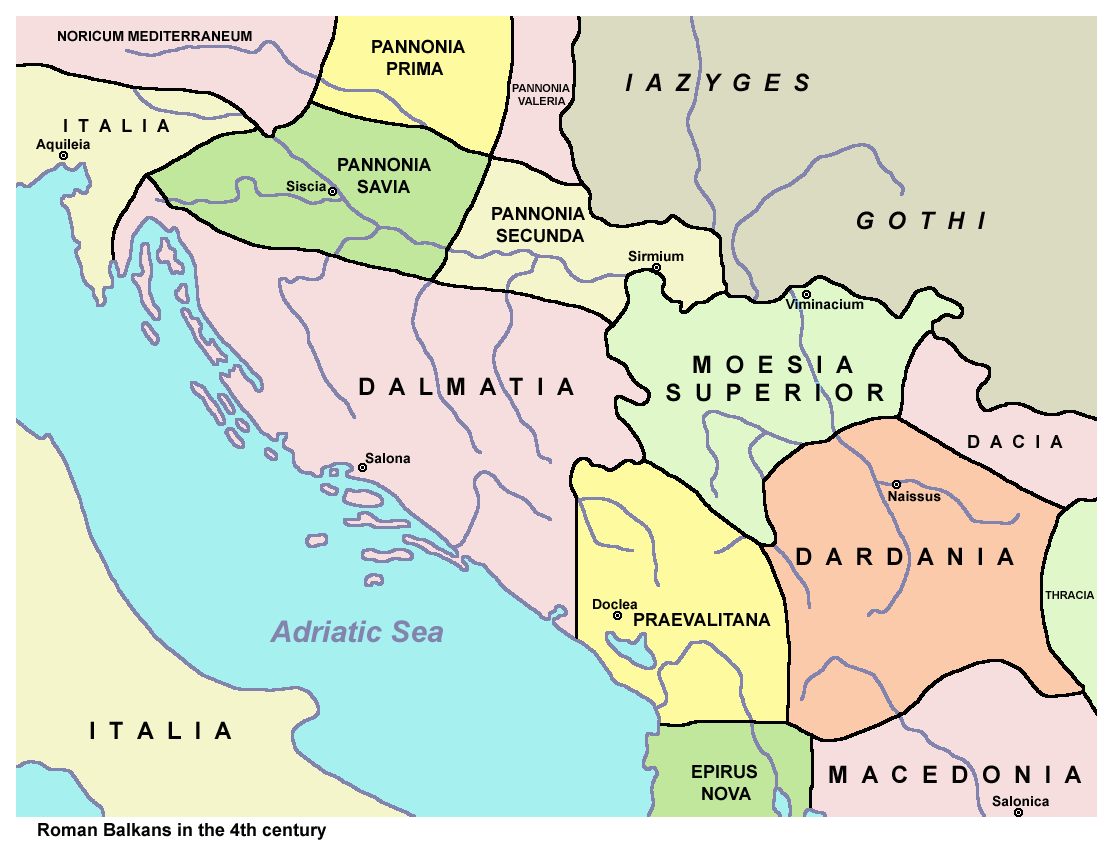 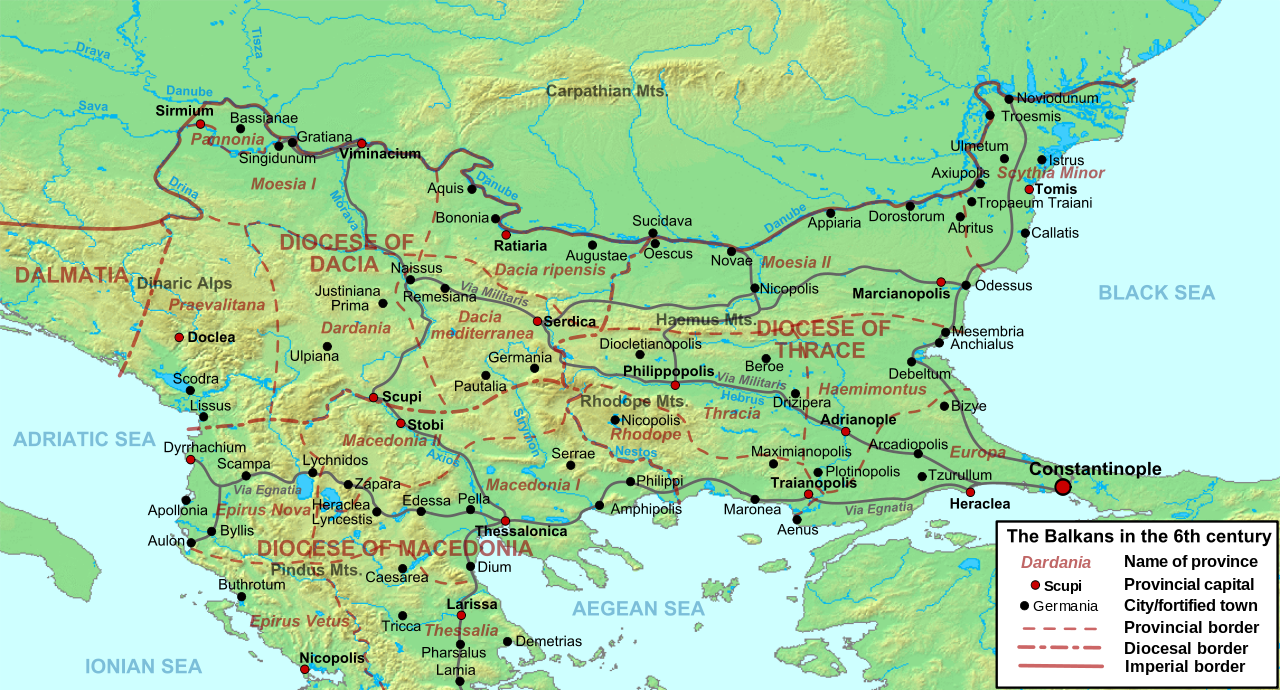 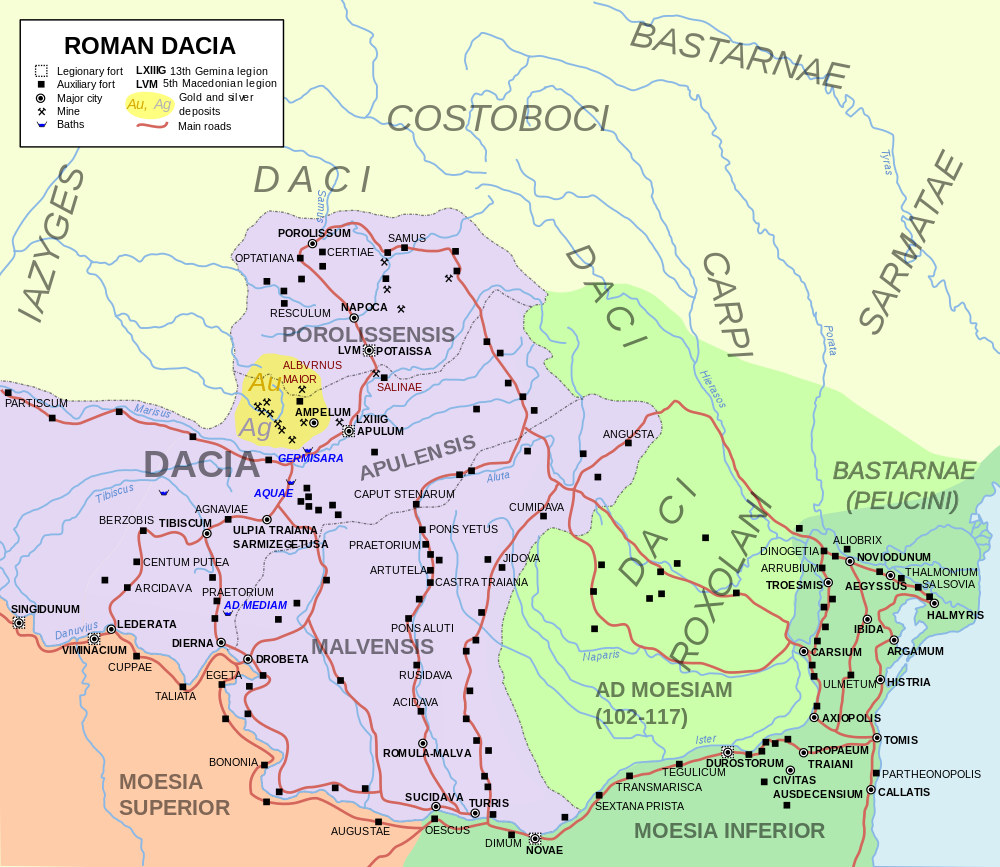 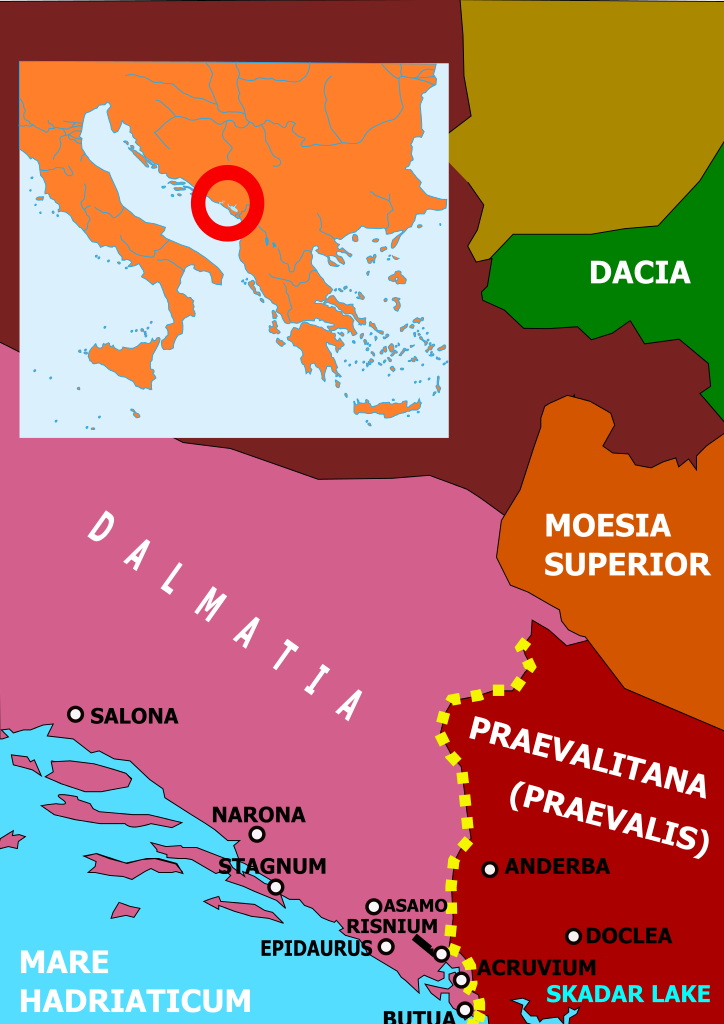 Starověk našeho letopočtu (0 n. l. – 476 n. l.)
Až do krize 3. století byl Balkán stabilní součástí impéria. Pocházelo odtud několik císařů.
Romanizace – proces pořímšťování území či obyvatelstva. Odehrával se jednak přistěhováním Římanů do provincií, jednak přijetím římské kultury místními obyvateli.
Na Balkáně obzvláště silná na pobřeží Jaderského moře a v Dákii. Tzv. vulgární latina přistěhovalců se mění díky odloučení a kontaktu s místními jazyky.
V době Římské říše přítomnost správního aparátu zajišťuje kontakt místních mluvčích latiny se spisovným jazykem. Po rozpadu místní správy se z místní latiny začínají vydělovat jednotlivé jazyky.
Hory, močály a další nepřístupná místa byla ponechána původnímu obyvatelstvu. 
Obecně – sever pod vlivem latiny, na jihu a na pobřeží stále silný vliv řecké kultury. Rozhraní mezi nimi – Jirečkova linie.
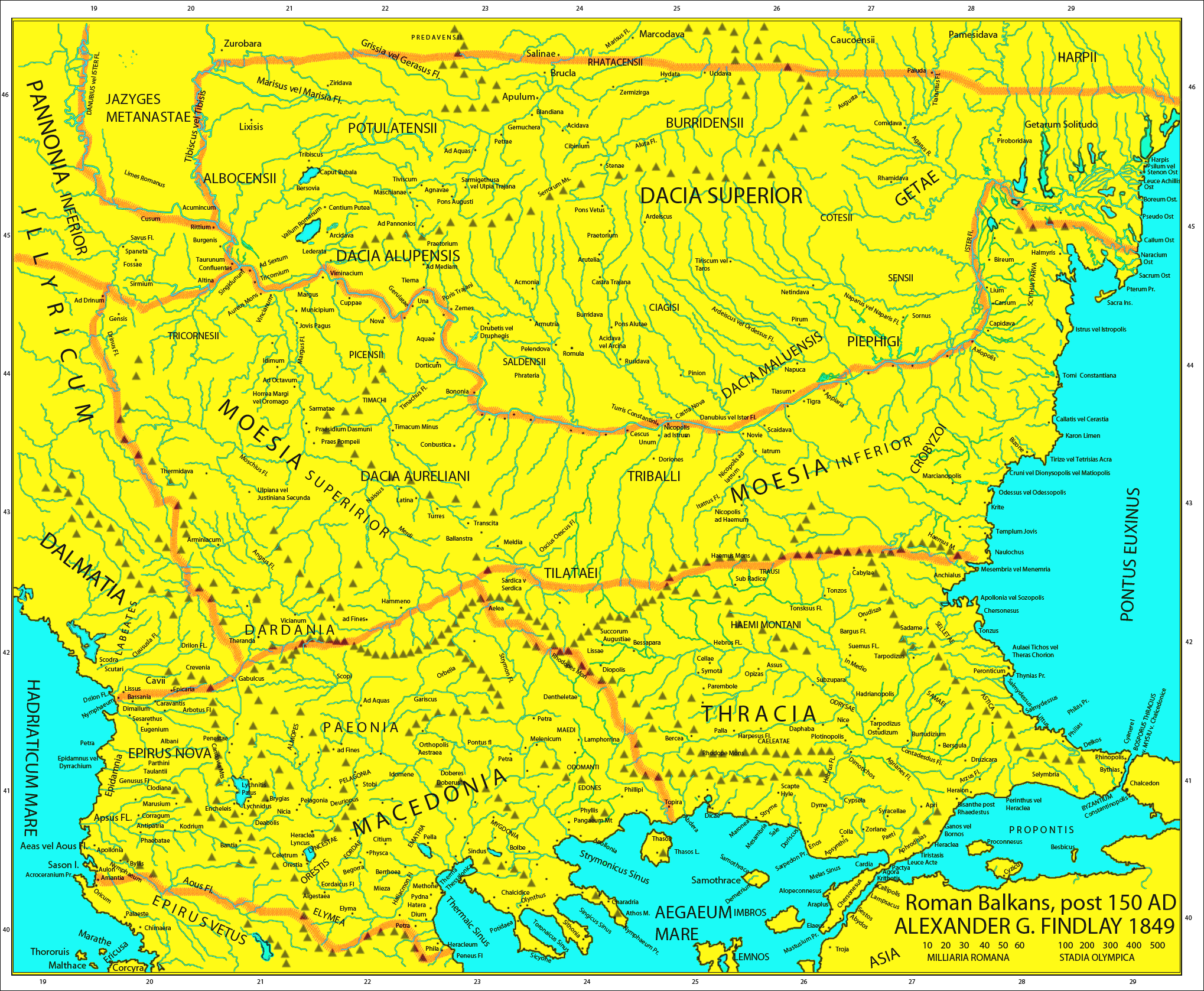 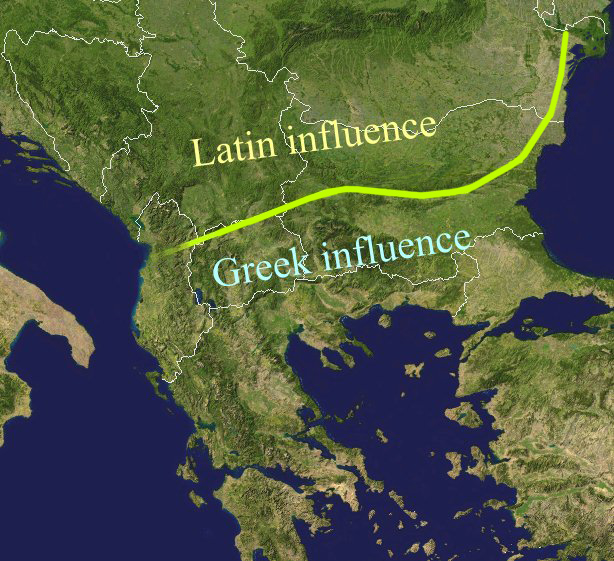 Starověk našeho letopočtu (0 n. l. – 476 n. l.)
Krize třetího století přinesla oslabení římské moci. Balkán drancován vpády germánských, skythských, dáckých, později i hunských kmenů.
Nájezdníci Balkán pustoší, ale téměř se zde neusazují. Výjimkou jsou Góthové a Skythové v Thrákii. I jejich osídlení ale trvá krátce – jsou buď asimilováni, nebo záhy odcházejí.
330 n. l. založena Konstantinopol na místě původní řecké kolonie Byzantion (dnešní Istanbul). Město se záhy stává hlavním městem říše – má blíže k ohroženým hranicím, než Řím, lepší poloha i pro obchod.
Posilování řeckého prvku v říši. Ta je stále ještě formálně vzato jednotná, římská (4. a 5. stol.), ve skutečnosti dochází k rozdělení na západní a východní část. Roku 395 je ze správních důvodů rozdělena mezi dva císaře Arcadia na východě a Honoria na západě. Balkán rozdělen také.
Roku 476 n. l. je na v Římě sesazen poslední západní císař Romulus Augustulus. Insignie císařské moci jsou zaslány do Konstantinopole. Západořímská říše tím končí a začíná středověk (novodobé vymezení).
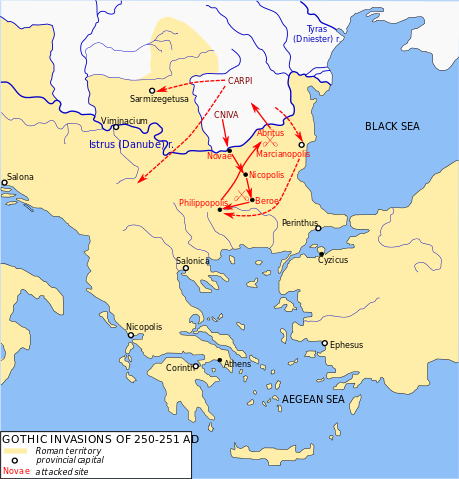 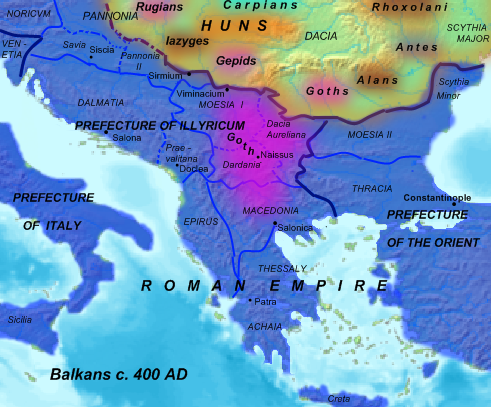 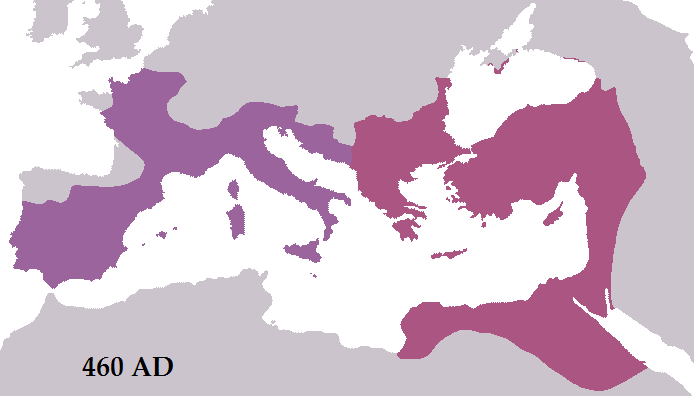 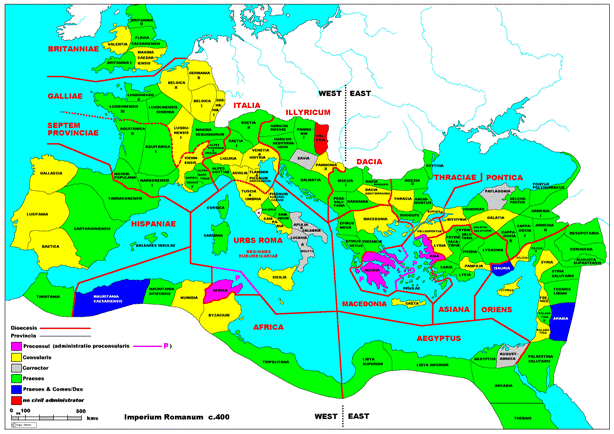 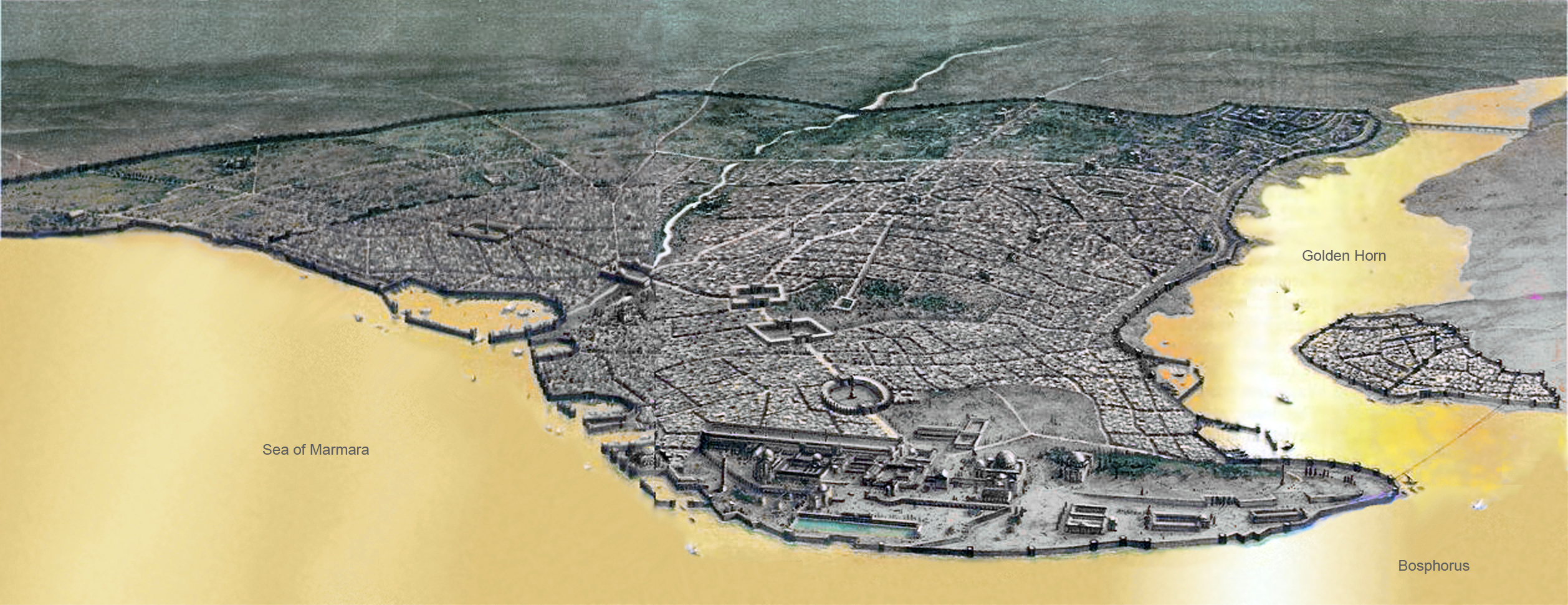 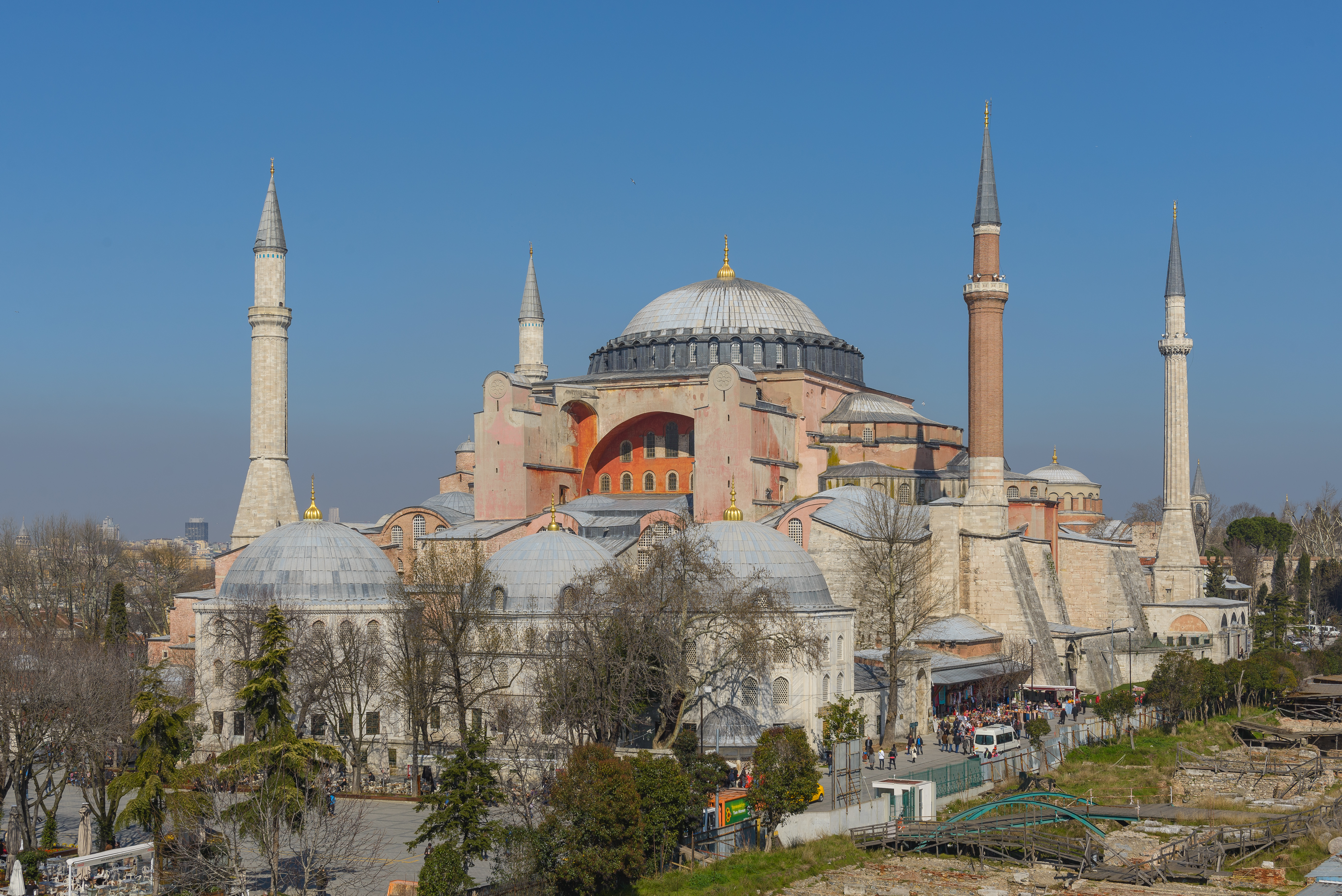 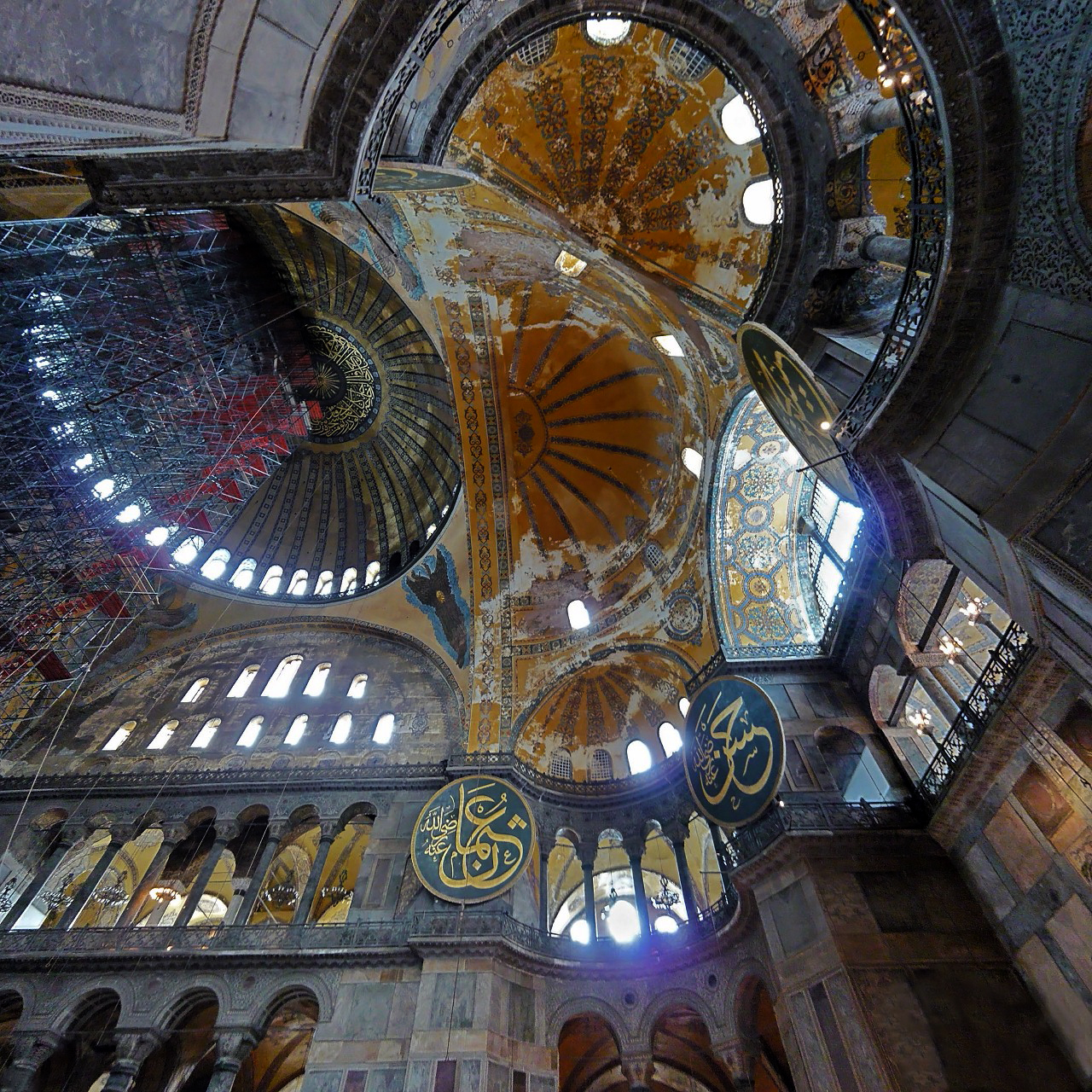 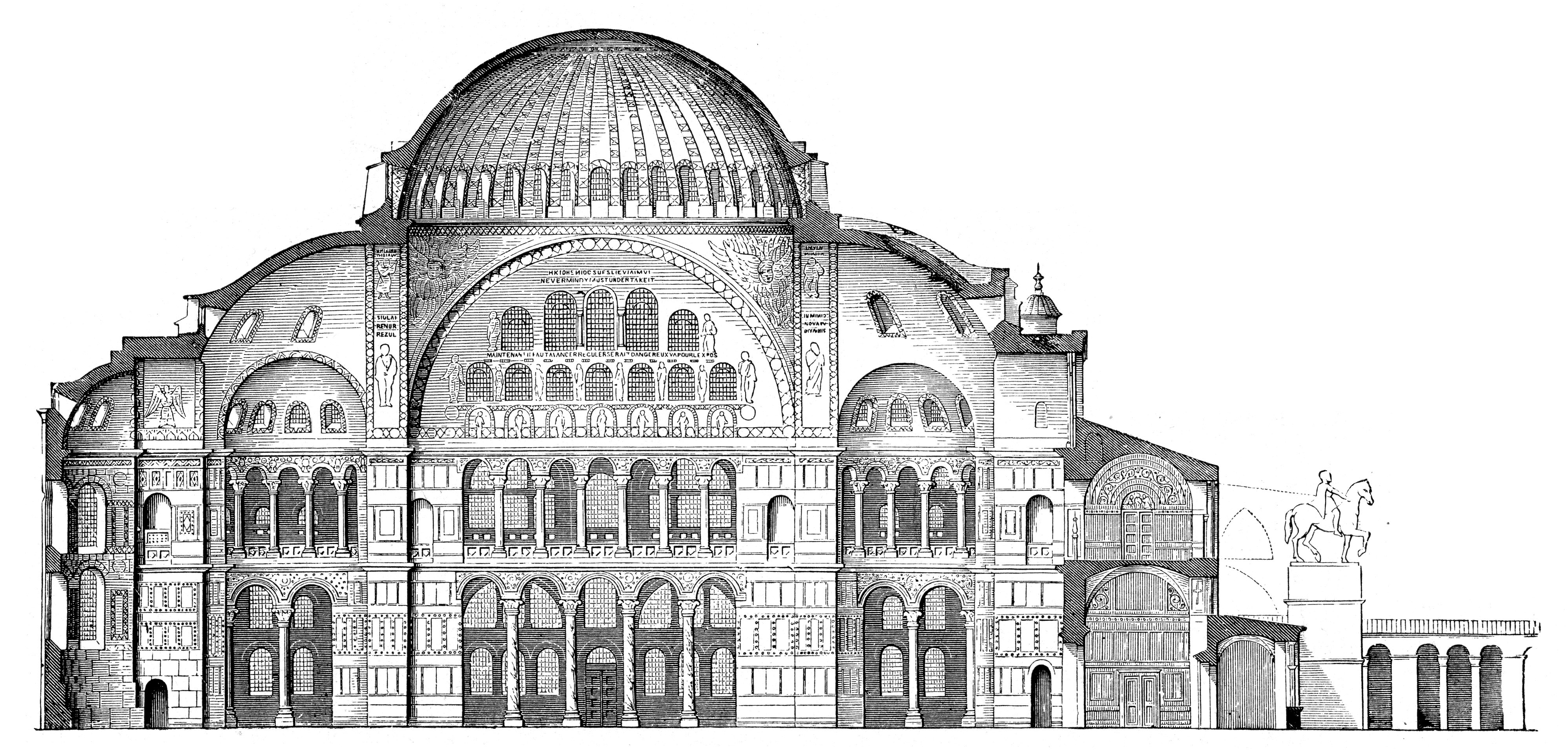 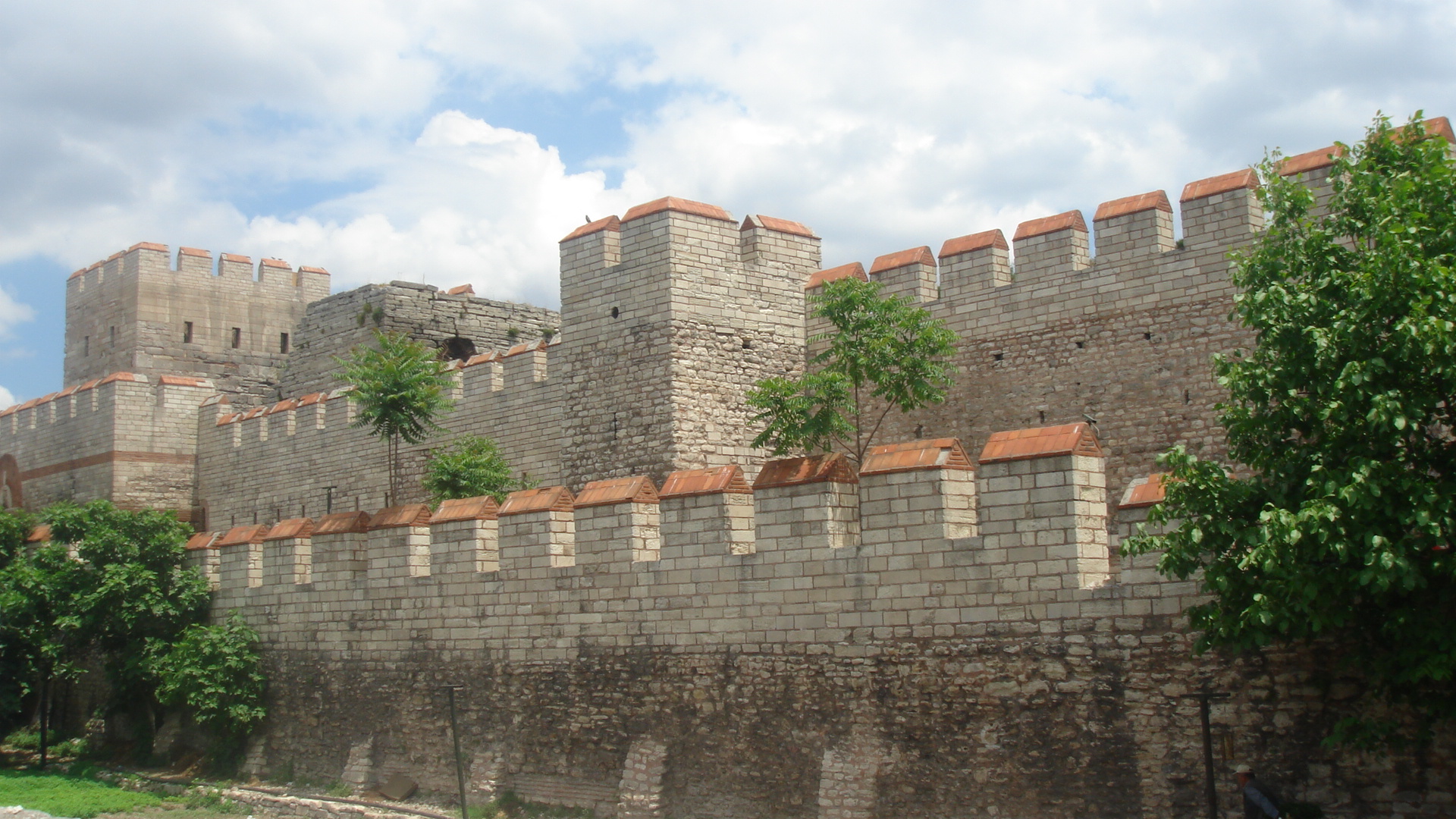 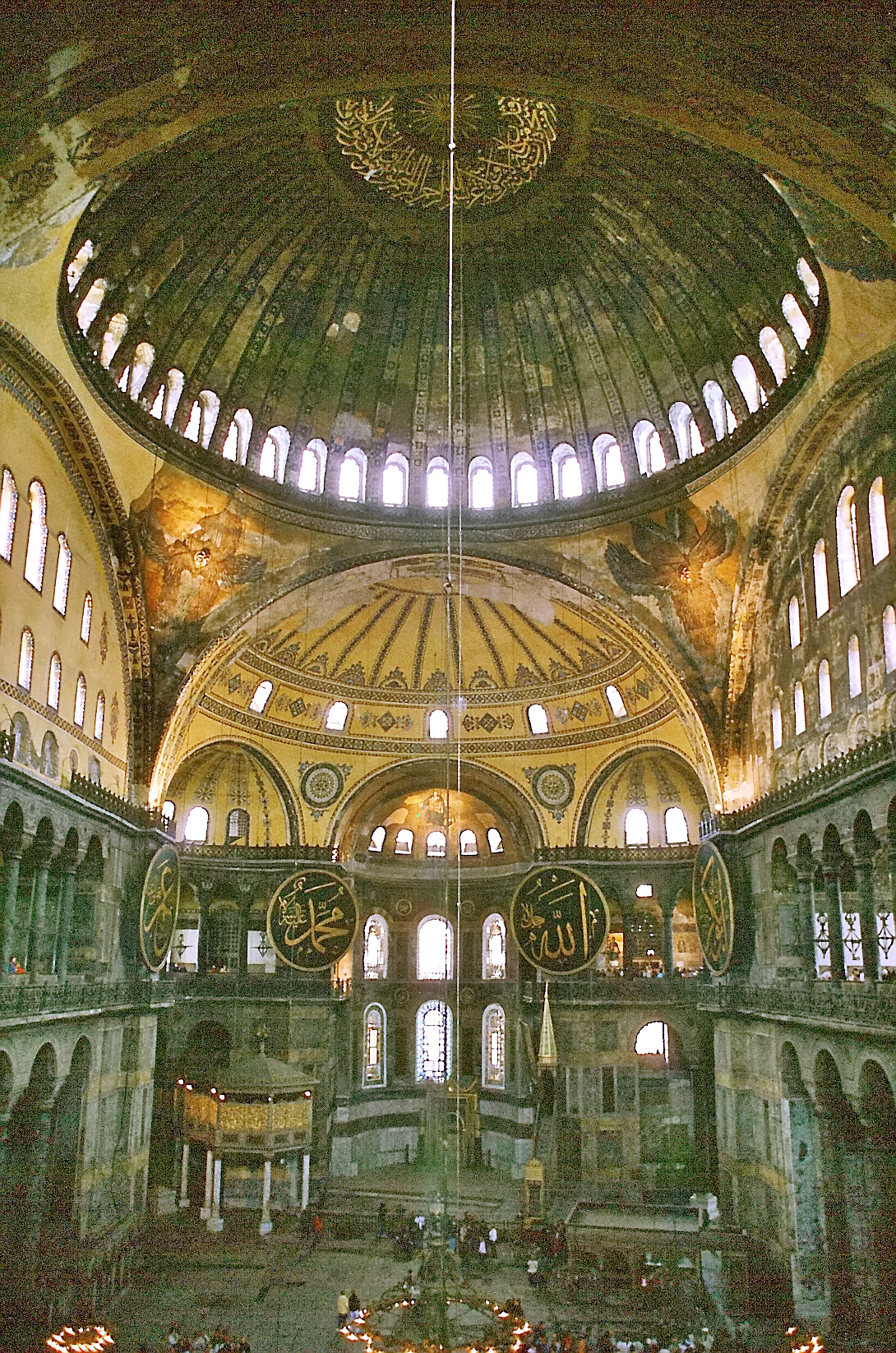 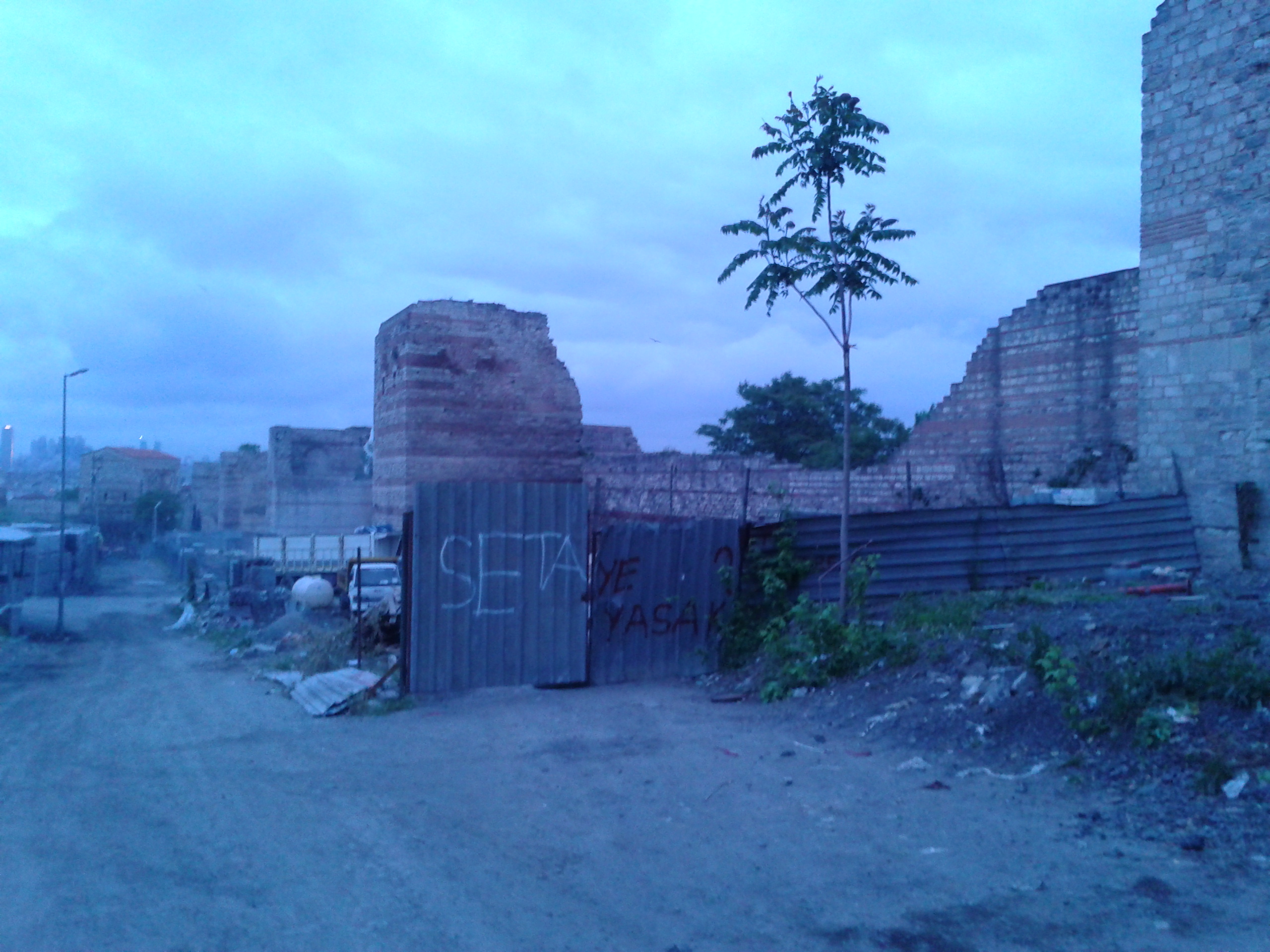 Středověk (476 – 1453)
Hlavní mocenský faktor na Balkáně byla po většinu této doby Byzanc (východořímská říše).
Výrazné etnické, kulturní, náboženské i společenské proměny – stěhování národů, rozrůznění křesťanských vyznání, ustanovení samostatných balkánských států, vpády Turků a příchod Islámu.
Stěhování národů – začátek díky hunské invazi do východní Evropy na konci 4. stol. Vpády Hunů a Gótů na Balkán od 4. století odráženy. Od 6. století nástup Slovanů.
Slované – indoevropské etnikum původem z dnešní Ukrajiny, Běloruska a západního Polska.
Etnogeneze během doby bronzové a železné. Dvě velké raněstředověké větve – Sklaveni a Antové. Sklaveni předkové dnešních jižních Slovanů.
Postupují proti toku Dunaje, přes Dácii, ale i ze severozápadu, z alpského předhůří.
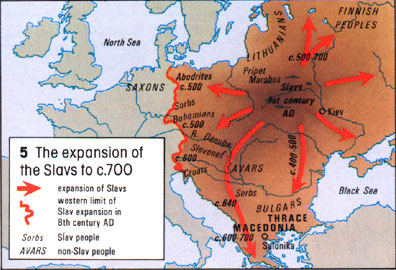 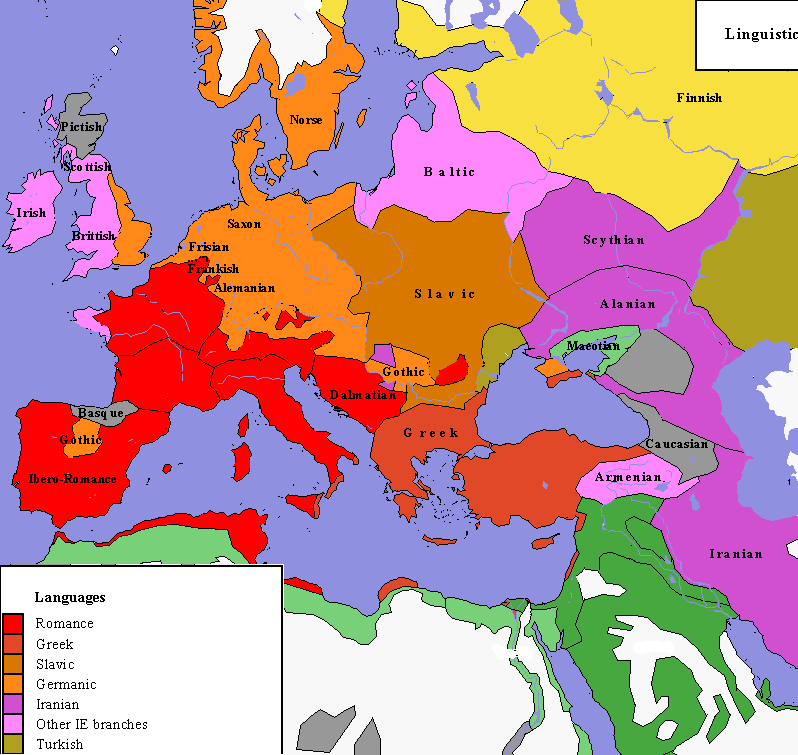 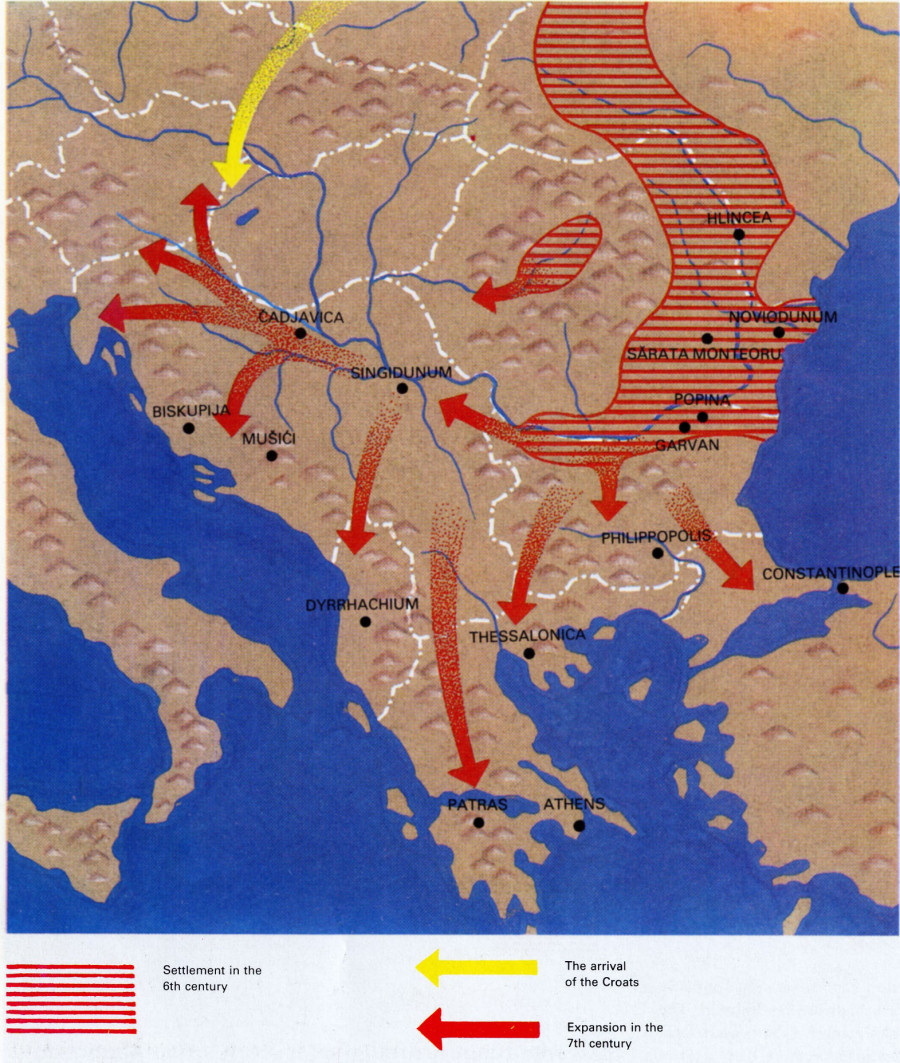 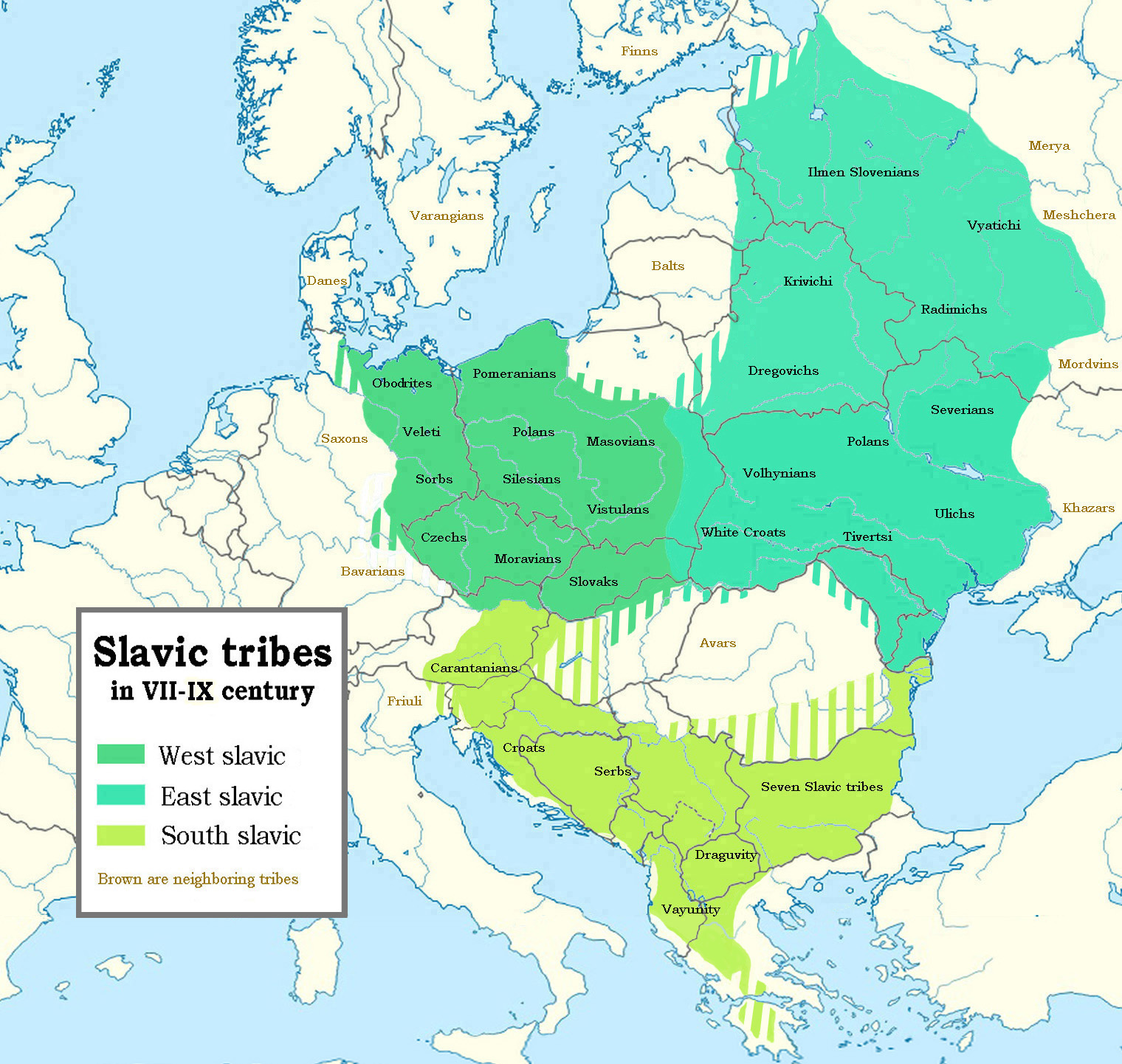 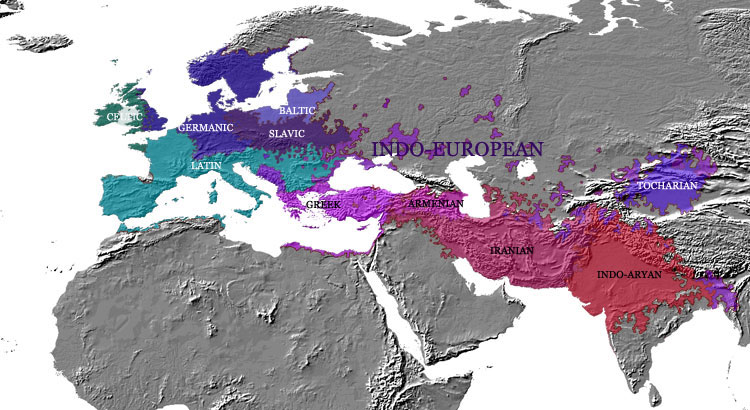 Středověk (476 – 1453)
Slovanská invaze přivádí natrvalo na Balkán nové etnikum – poprvé od etnogeneze paleobalkánských národů.
Slované záhy (v 7. stol.) následováni Avary – turkickým národem z východoevropských stepí. Chovatelé koní a dobytka, výrazní vyspělým válečnictvím.
V Panonii tvoří tzv. kaganát, podmaňují si místní Slovany a podnikají společně útoky na Byzanc. Roku 626 oblehnou Konstantinopol, ale jsou poraženi.
Avarská moc se po století zmenšuje a rozpadá, a to i pod vlivem povstání Slovanů (Sámův kmenový svaz). Poslední zbytky Avarů poraženy a asimilovány v 9. století.
Na Balkáně mají Avaři vliv v Podunají a Chorvatsku. Jinde jsou Slované ponecháni sami sobě, usídlují se spíše v nížinách a narážejí na domorodé obyvatelstvo.
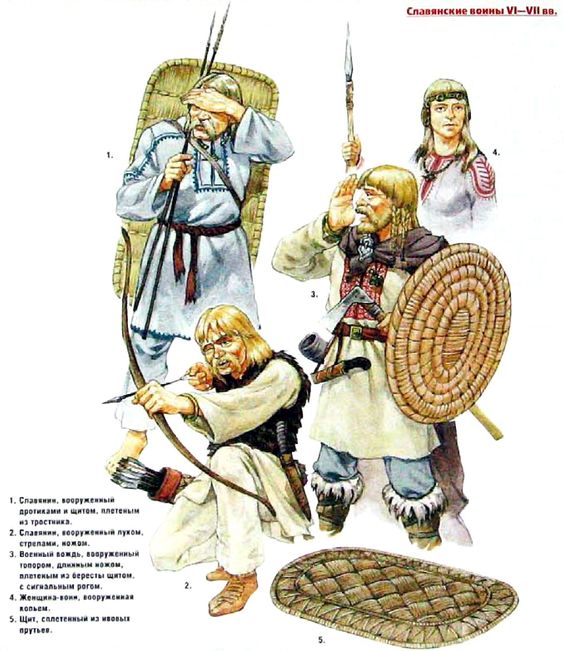 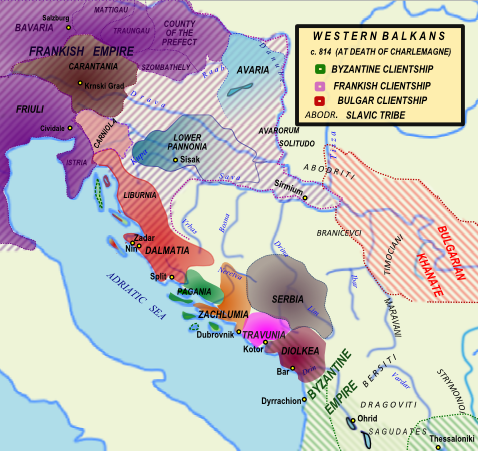 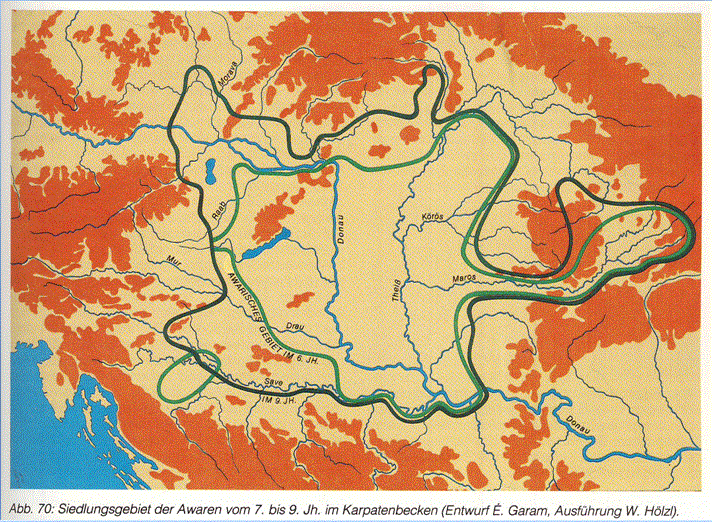 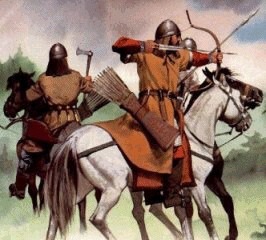 Středověk (476 – 1453)
Kontakty Slovanů s Dáky, Thráky i Ilyry – romanizovanými i neromanizovanými.
Neromanizovaní Dákové a Thrákové jsou Slovany asimilováni. Ilyrové v oblasti dnešní Albánie nebyli asimilováni a ustupují do hor (jedna z teorií o vzniku Albánců).
Romanizované obyvatelstvo dílem uniká na pobřeží do měst, dílem do hor. Stávají se předky dnešních Vlachů (Arumunů), kočovníků a pastevců. Romanizovaná populace se udržuje i v Dákii. V průběhu středověku dochází k migracím po horských masivech – šíření Valachů na jih, na sever i na západ.
Romanizovaná populace zůstává i na břehu Balatonu – Kesztélská kultura – až do 10. století.
Na pobřeží jaderského moře se vyděluje románská Dalmatština.
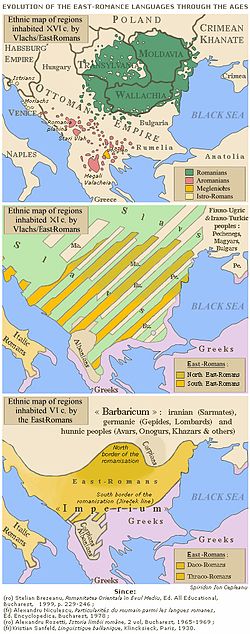 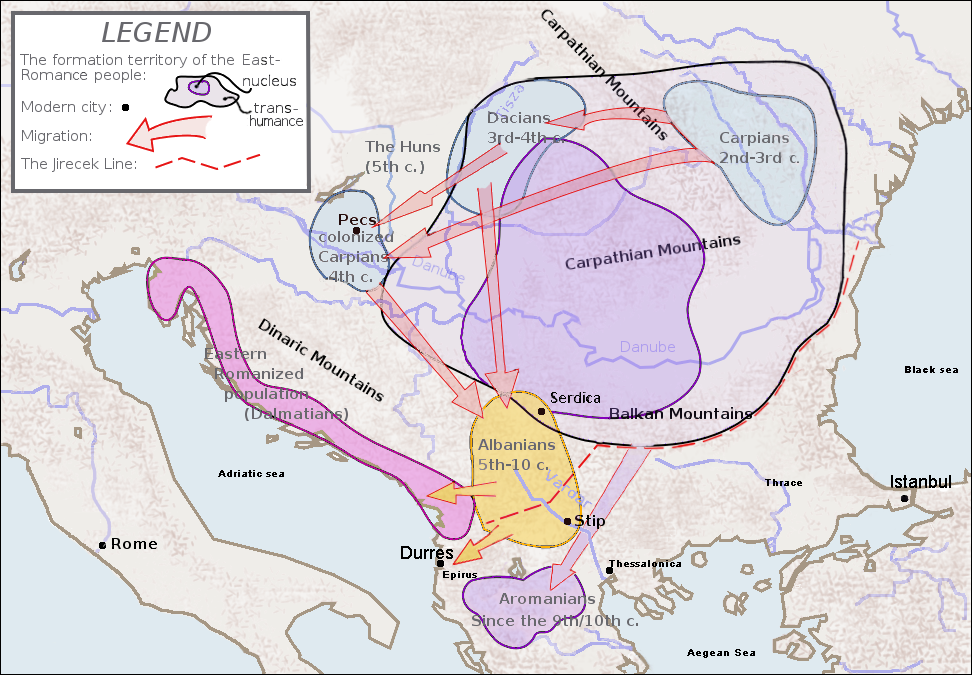 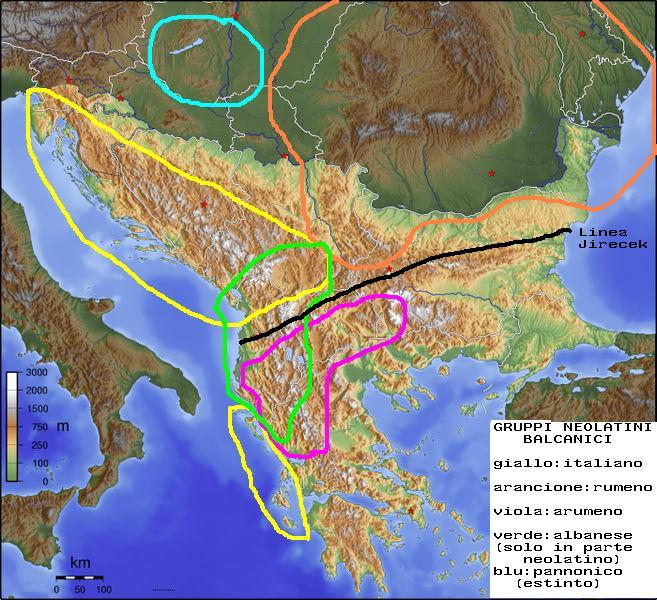 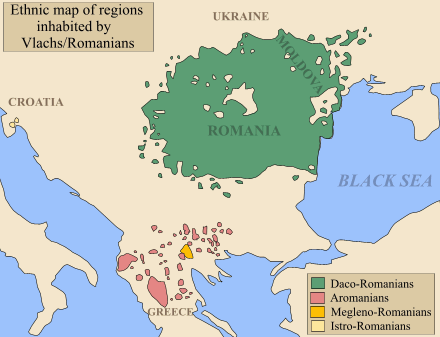 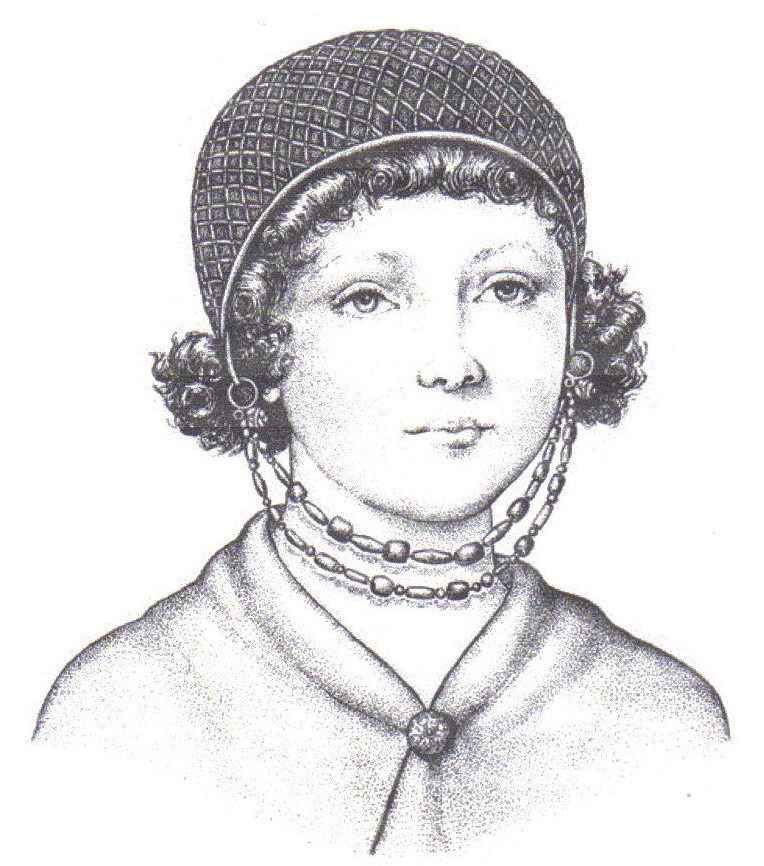 Středověk (476 – 1453)
Oblasti obsazené Avary a Slovany se vrátily k pohanství. Křesťanství se jinak na Balkáně dařilo od počátku svého vzniku (přinesl ho sem již sv. Pavel), ovšem spíše ve městech a na pobřeží.
Vnitrozemí dlouho pohanské i po uzákonění křesťanství jako státního náboženství římské říše (390 n. l.)
Otázka opětovného navrácení balkánských oblastí pod správu církve byla předmětem mocenských bojů mezi Byzancí a Franckou říší, ale též mezi Římem a Konstantinopolí.
Již tehdy se jednotná církev (společná pro západ i pro východ) štěpí ve filozofických i liturgických otázkách. Tyto rozdíly jsou paralelní s mocenskými nároky. Na Balkáně se ambice obou (či všech) stran sporu přímo překrývají, poloostrov leží mezi nimi.
Pohané obraceni na víru z obou center, v průběhu vrcholného středověku se ustaluje latinský (katolický) západ a řecký (pravoslavný) východ. Rozvoj některých národních jazyků.
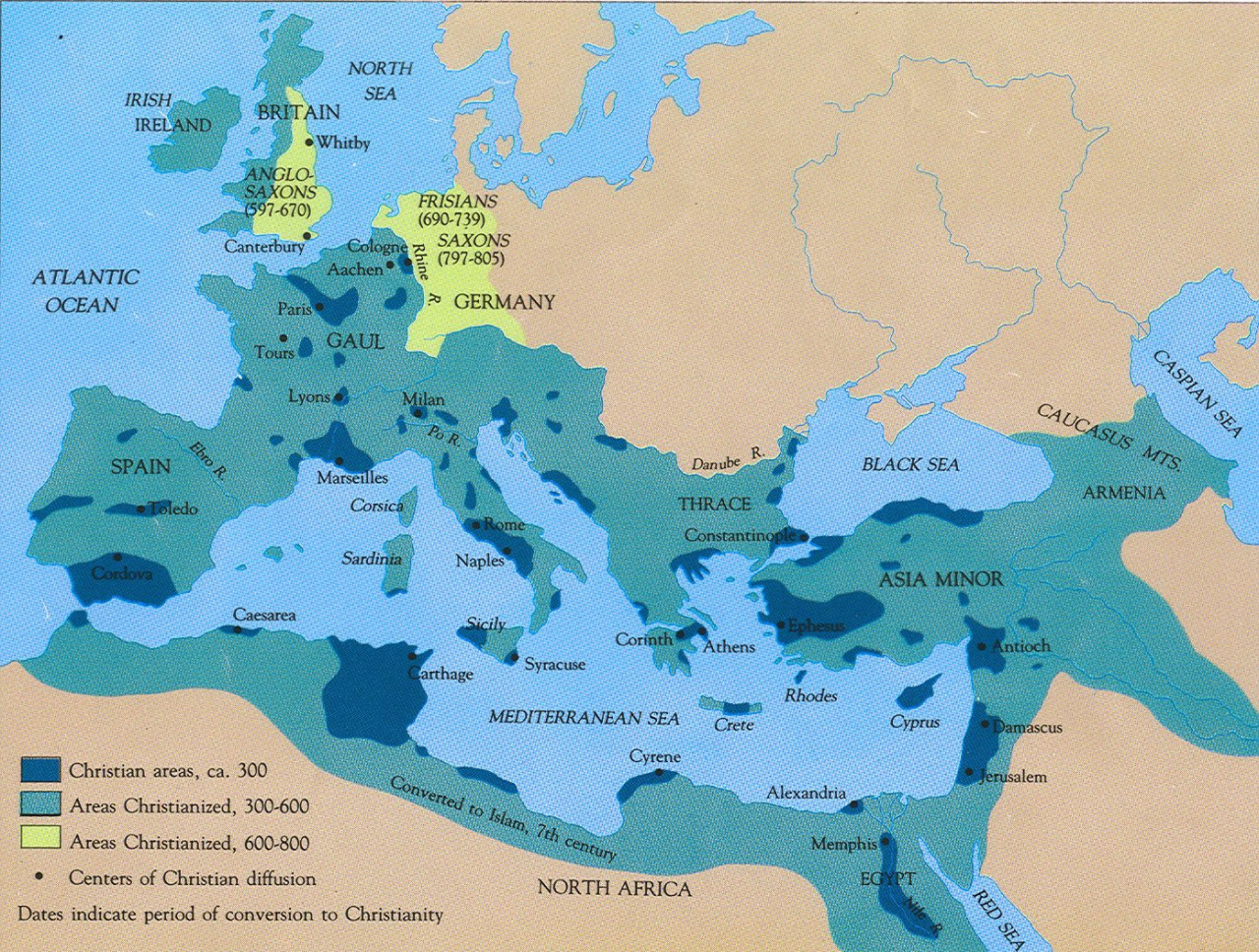 Středověk (476 – 1453)
Jazykově se slovanské národy výrazně rozrůzňují v průběhu 10. století. Na Balkáně se vydělují předchůdci dnešní bulharštiny, srbochorvatštiny a slovinštiny. Po vpádu Maďarů do Panonie jsou tamější Slované asimilováni a přetíná se pouto se západními Slovany.
Existují i předchůdci neslovanských jazyků – albánštiny, rumunštiny (arumunštiny) a pozdější dalmatštiny. Řecko obsazeno téměř celé Slovany, ti se nicméně grecizují a řečtina přežívá a dále se rozvíjí. Usedlí Slované začínají tvořit státní útvary a řečtina (na západě Balkánu i latina) na ně mají vliv.
Středověk (476 – 1453)Chorvati a Srbové
Součástí druhotné slovanské migrace ze severu. Již kolem roku 630 přicházejí na Balkán a usidlují se v dnešním Srbsku, Slavonii, Bosně a Dalmácii.
Vyspělejší než předchozí vlny Slovanů.
Chorvatské centrum v Sisku, Ninu a Biogradu na pobřeží. Srbové tvoří první státní útvary v Rašce (dnešní Sandžak) a v Zetě (dn. Černá Hora). 
V 10. století poplatní Byzanci, která nominálně Balkán ovládá. Střídavý vliv Říma i Byzance.
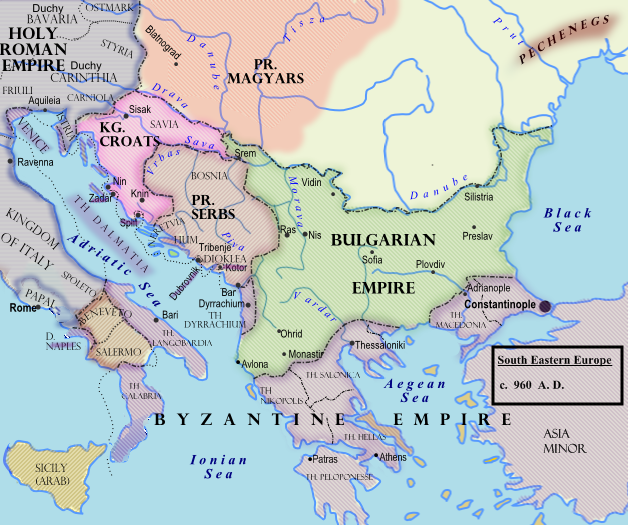 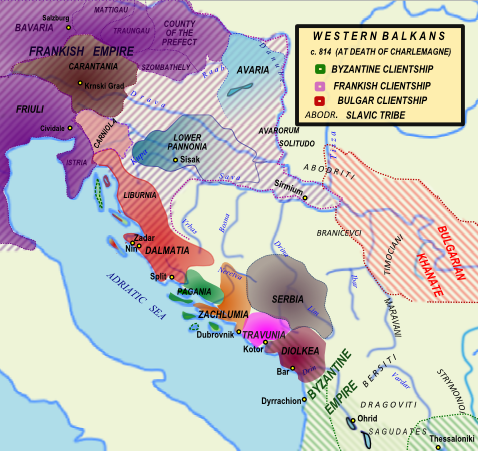 Středověk (476 – 1453)Bulhaři
Oblast dnešního Bulharska osídlena Slovany, ti se mísili s místními Thráky.
V roce 670 přicházejí Prabulhaři vedení chánem Asparuchem. Prabulhaři byli turkickým národem sídlícím původně v Povolží. V jediné migrační vlně se několik bulharských kmenů dostalo na Balkán (cca desetitisíce lidí).
Ovládli zdejší Slovany. V roce 681 vznik První Bulharské říše. Postupné poslovanštění Prabulharů, kteří tvořili šlechtu mezi Slovany. Útoky na Byzanc.
V roce 864 přijetí východního křesťanství.
V roce 1018 Byzanc Bulharsko dobývá a zařazuje zpět do své správy. Následně opět ovládá celý Balkán, slovanské národy tu zůstávají a jejich kmeny a knížata jsou často pouze formálně závislá na říši.
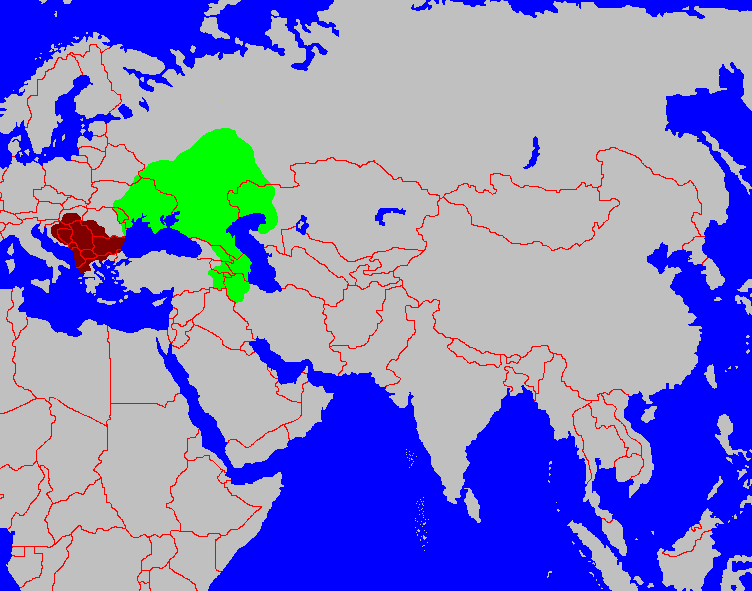 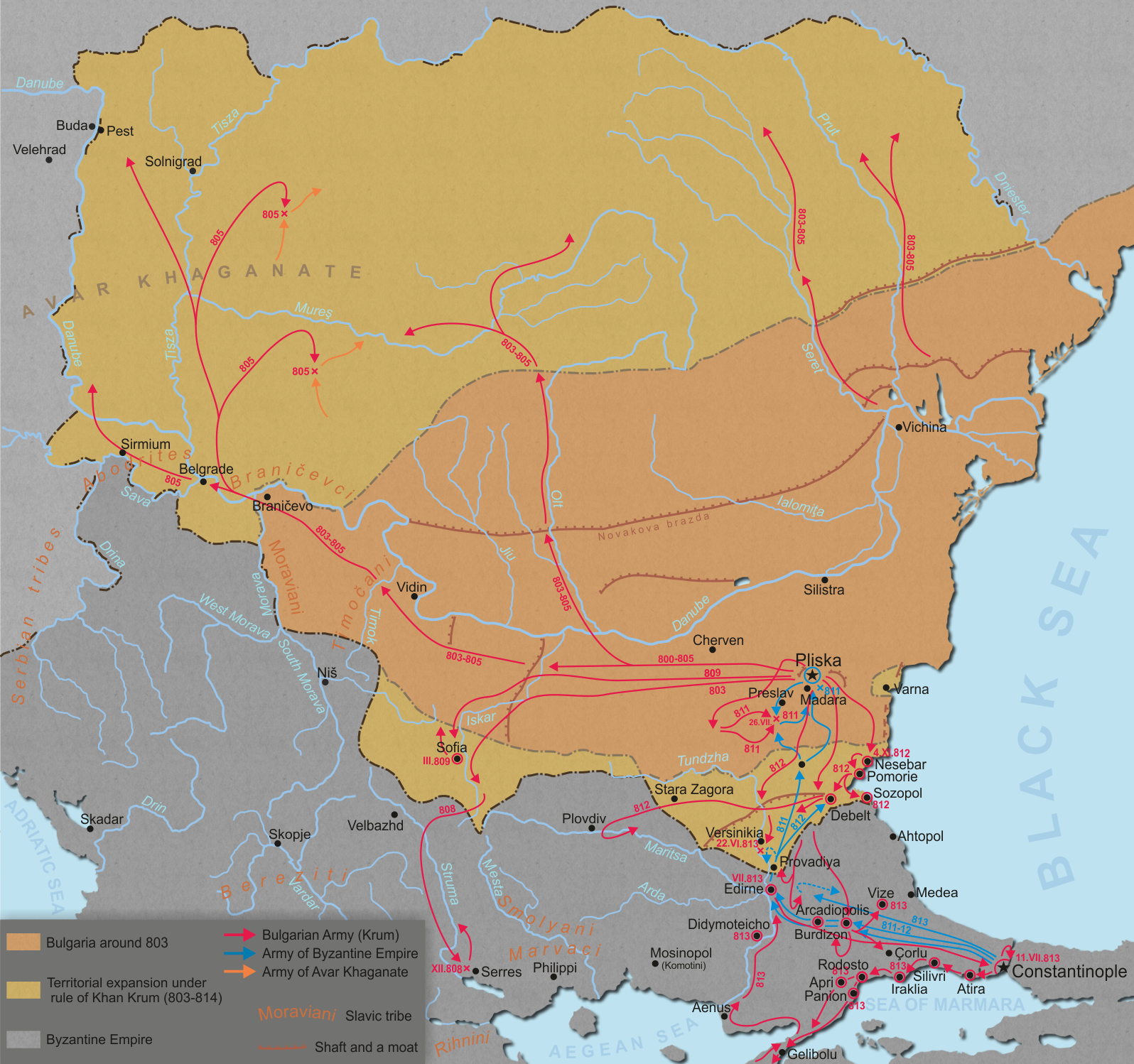 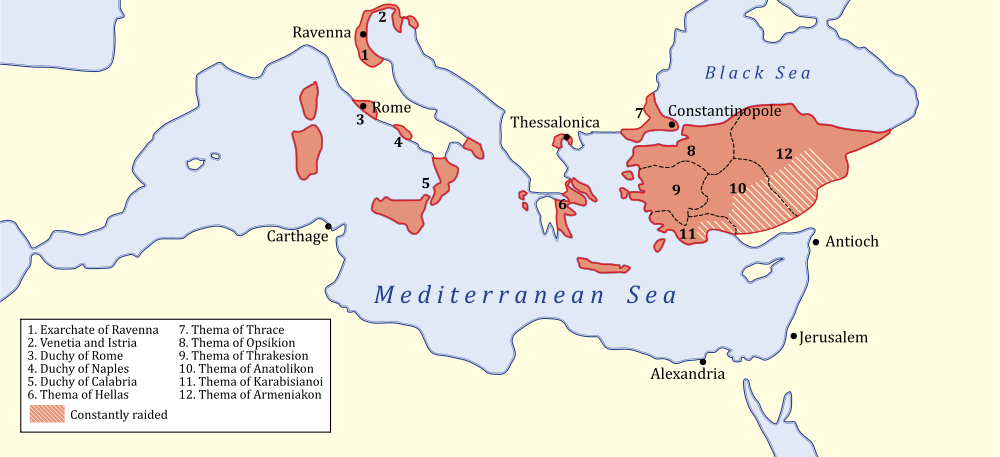 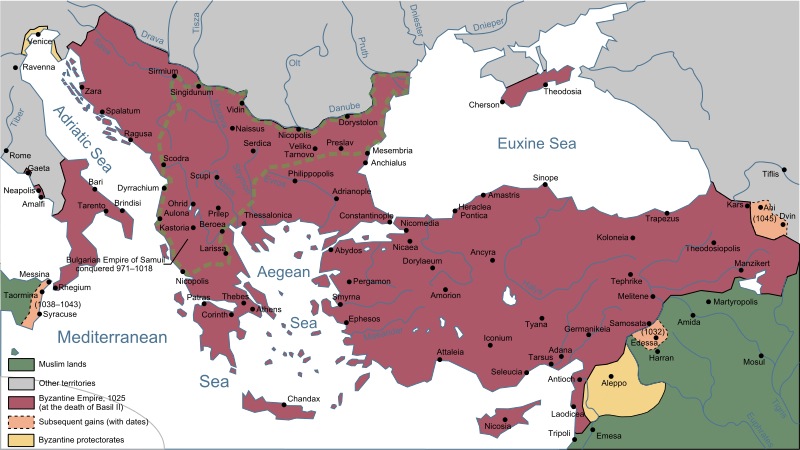 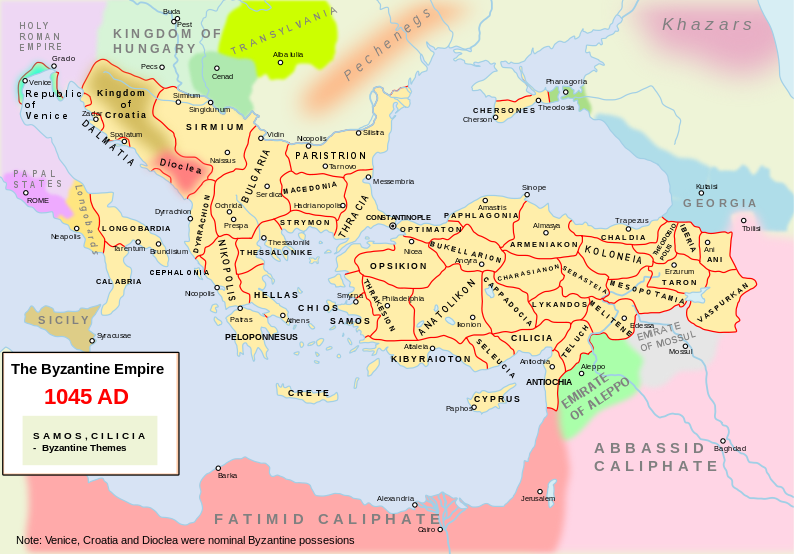 Středověk (476 – 1453)Slovinci
Migrační vlny předků Slovinců jak z údolí Dunaje, tak ze severu, přes Moravu. Smíšení s místním romanizovaným keltským obyvatelstvem.
Součástí Sámovy říše v 7. století, slovinské knížectví Korutany absorbováno v roce 745 Franckou říší.
Slovany obývané území v Alpách se postupně zmenšuje, původně sídlili až k Dunaji, následně asimilováni. Jádro etnického prostoru bylo ve středověku omezeno na dnešní Korutany, Kraňsko a Štýrsko. Šlechta se germanizuje velice rychle, Slovinci jako etnická skupina pozbývá politickou samostatnost.
Slovinština je jihoslovanský jazyk přímo navazující na jazyk prvních slovanských osadníků.
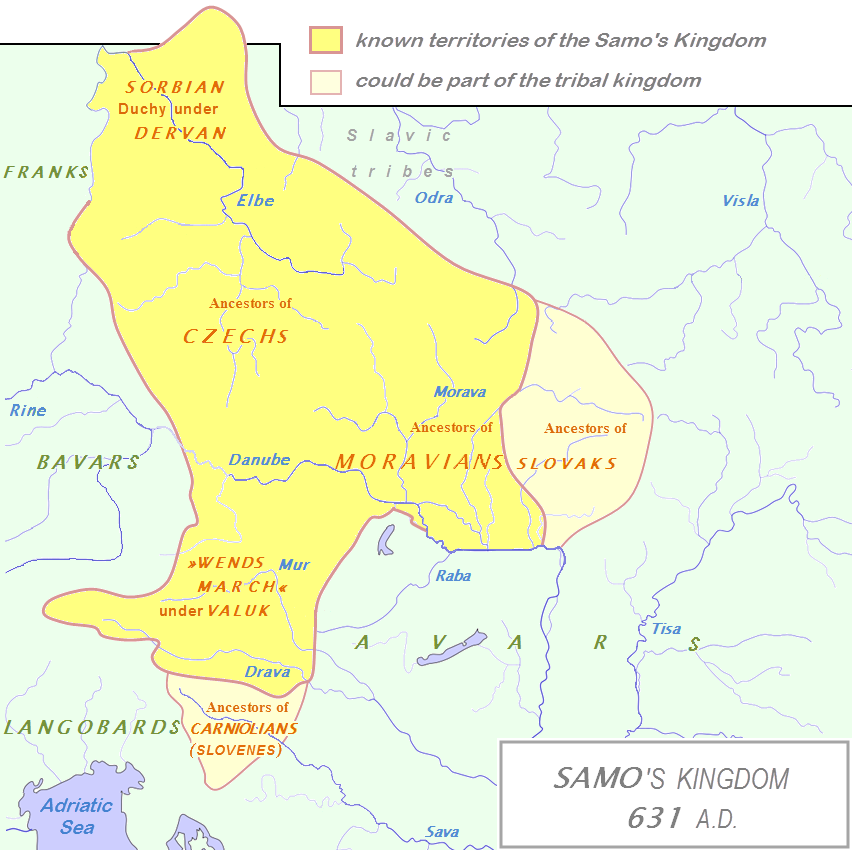 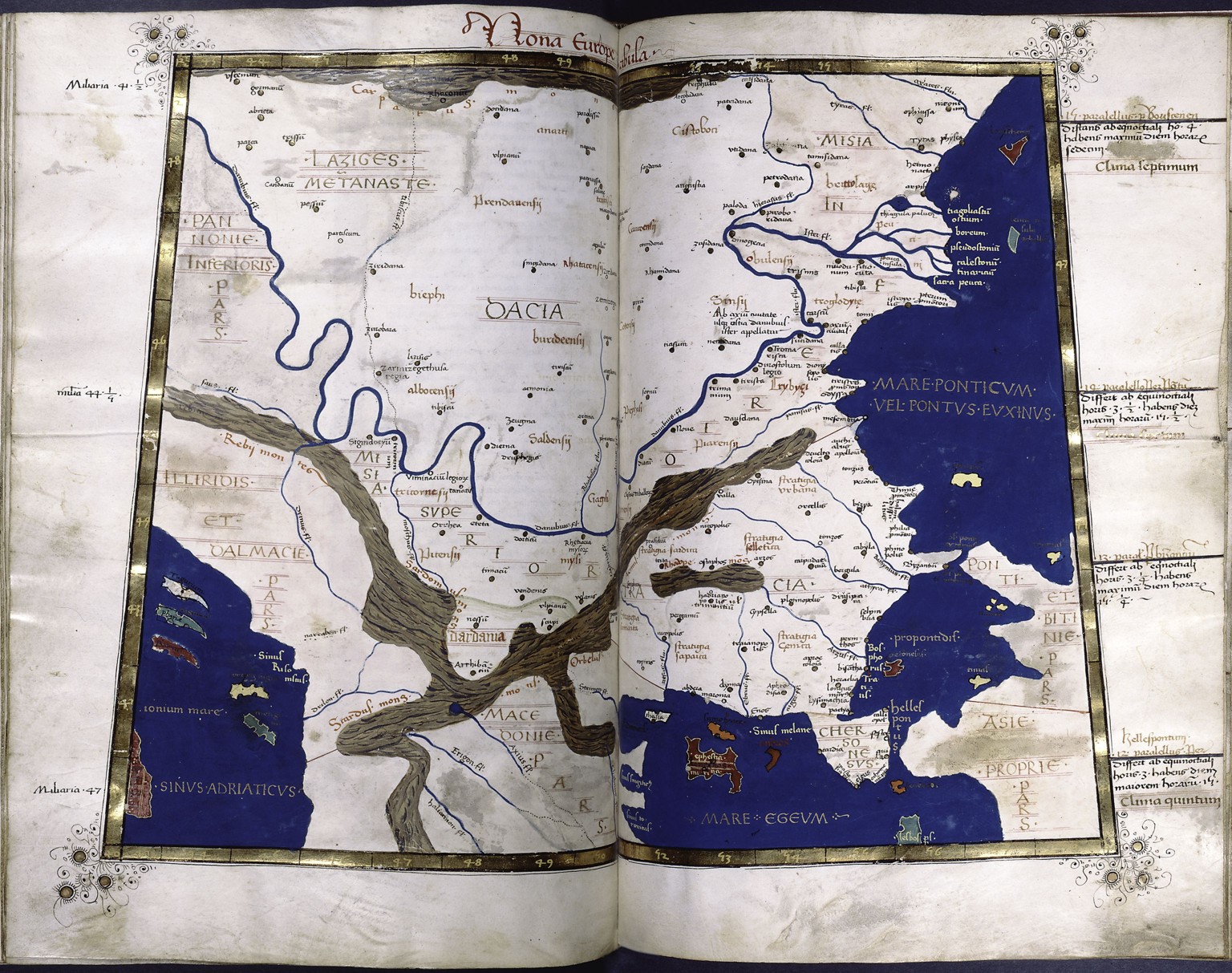 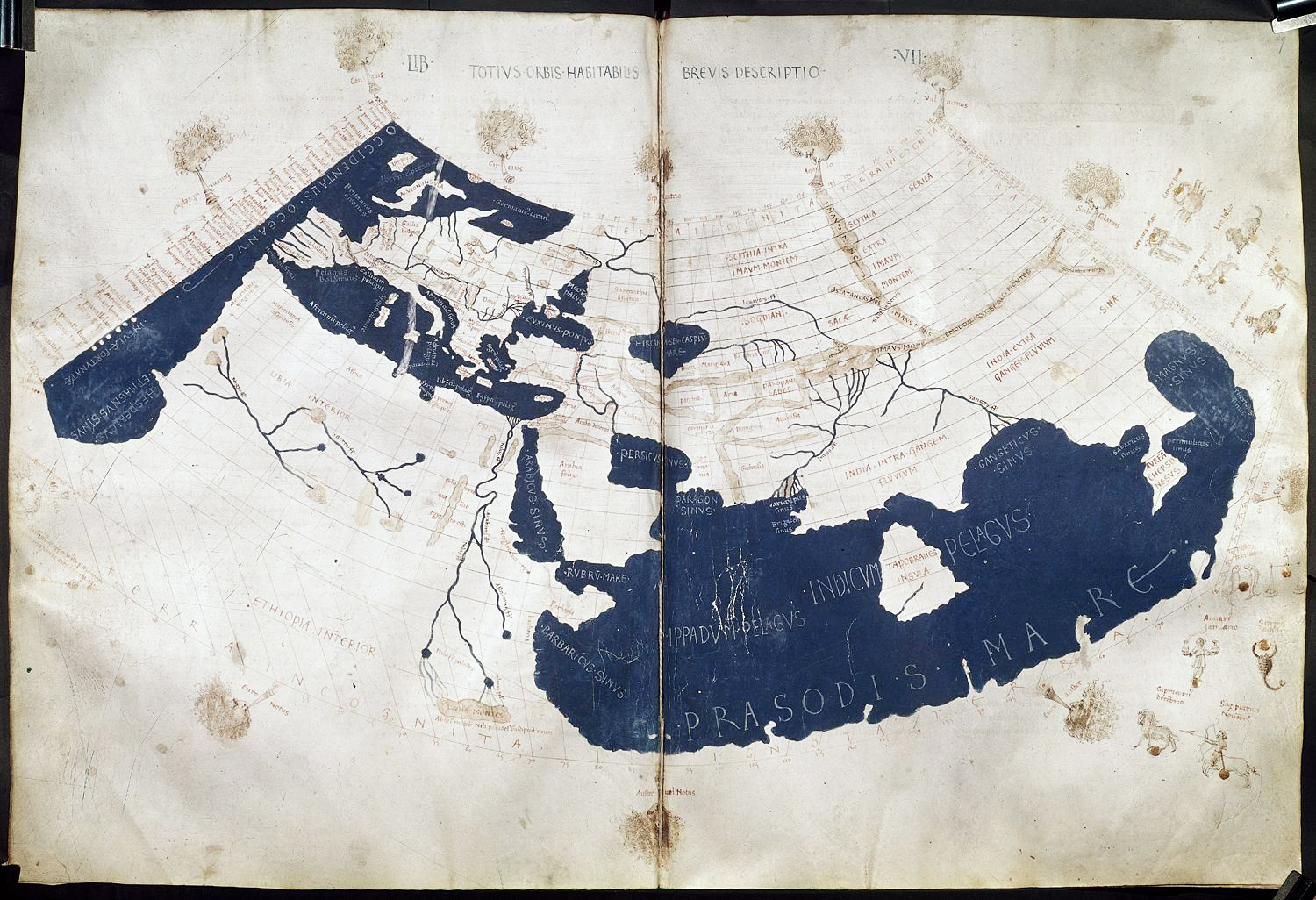 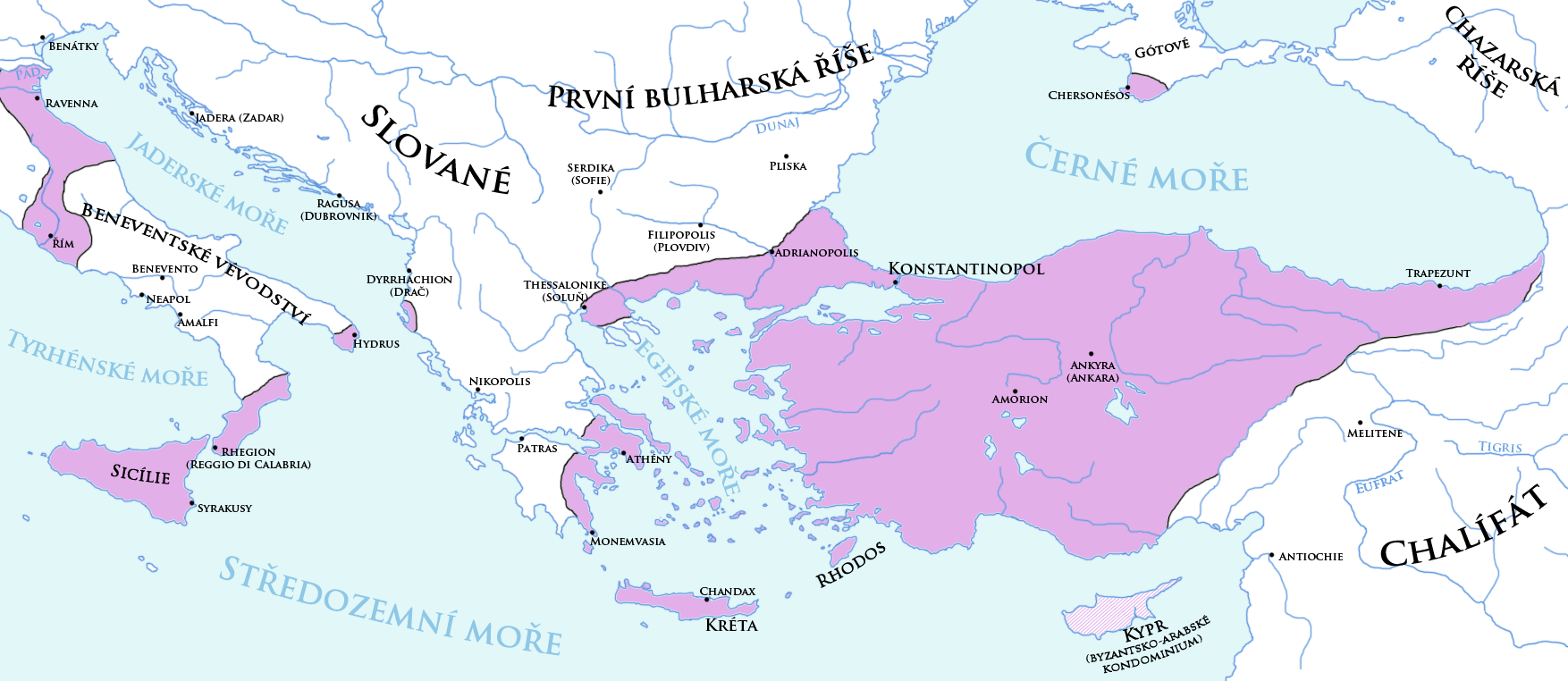